Floating Hole Multiplier – a novel concept for dual-phase noble liquid detectors
V. Chepel1, G.Martinez-Lema2,3, A. Roy2,3, A. Breskin2
1Department of Physics of University of Coimbra and LIP, Coimbra, Portugal
2Dept. of Astrophysics and Particle Physics, Weizmann Institute of Science, Rehovot, Israel
3Unit of Nuclear Engineering, Ben-Gurion University of the Negev, Beer-Sheva, Israel
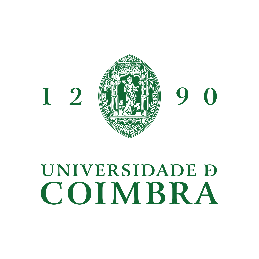 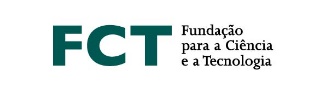 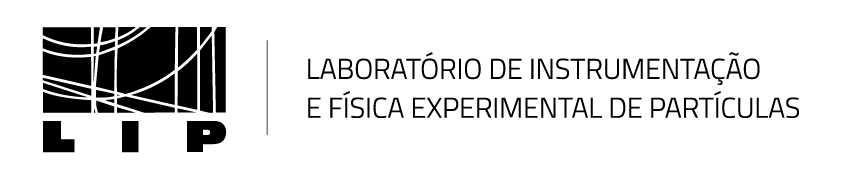 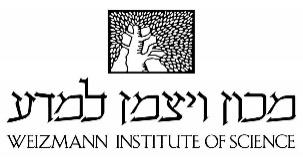 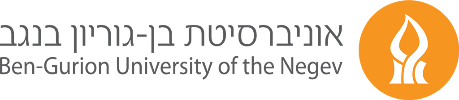 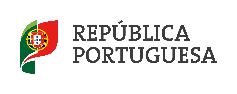 CERN/FIS-INS/0026/2019
LIDINE 2022, Warsaw, September, 21-23
Generally accepted configuration of a 2-phase detector 
(for DM search, at least)
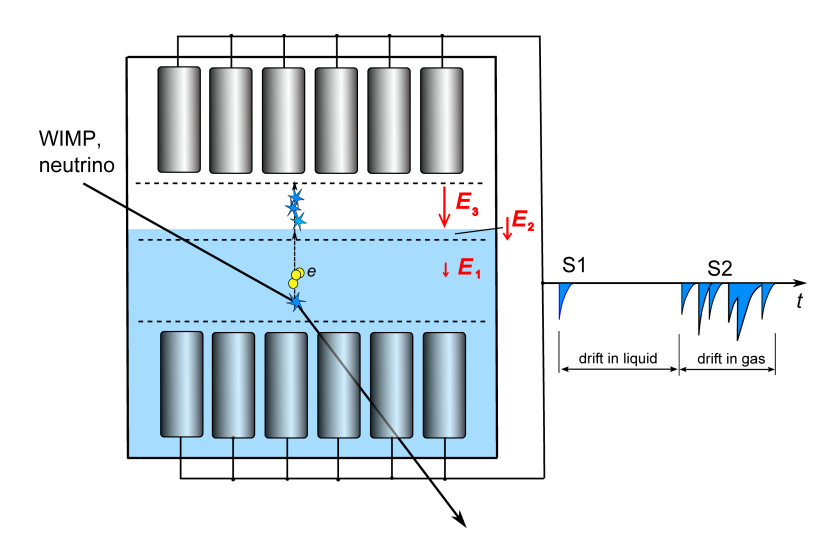 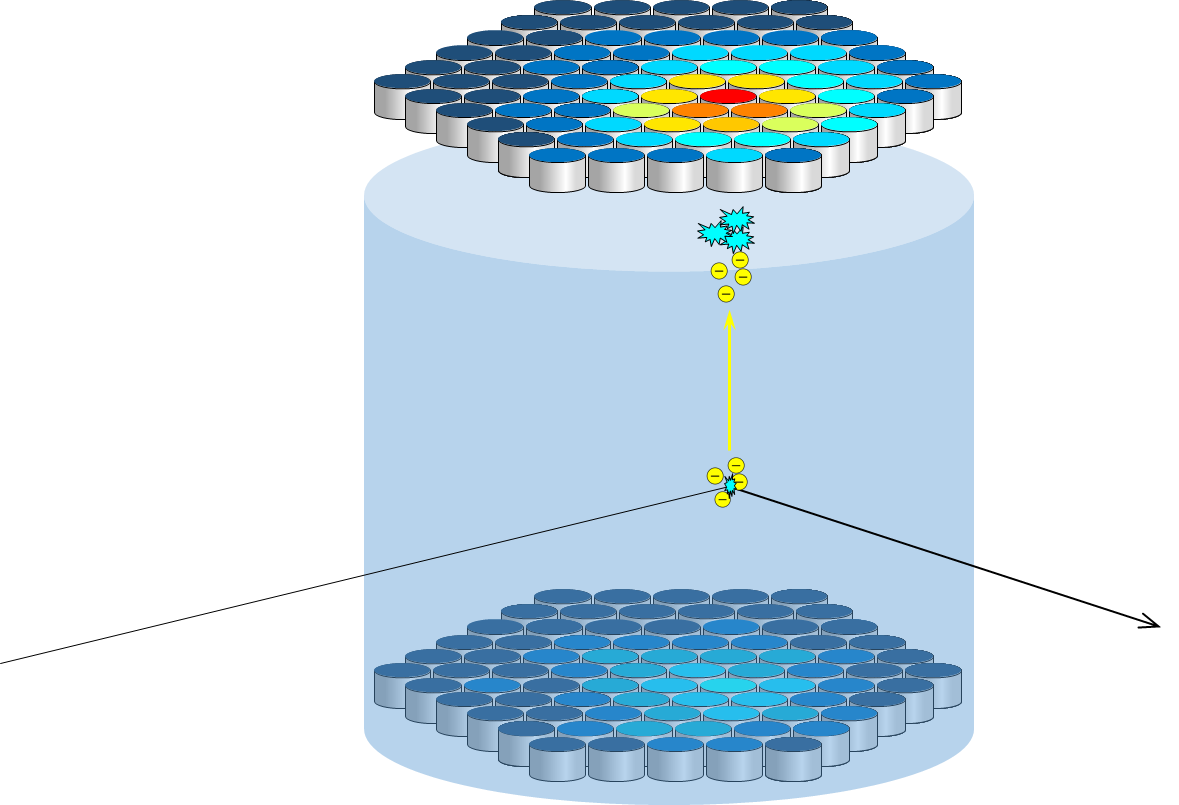 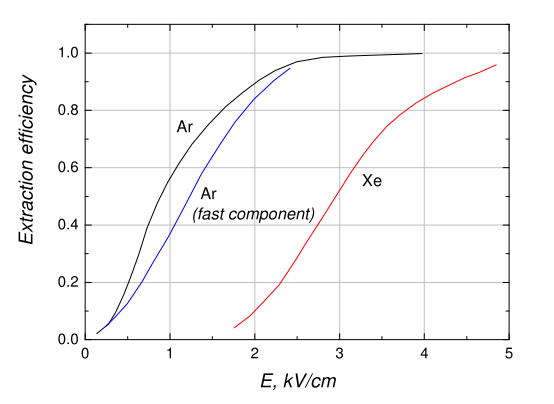 LXe
2
LIDINE 2022, Warsaw, September, 21-23
V. Chepel
Motivation
V. Chepel
LIDINE 2022, Warsaw, September, 21-23
3
The idea
In general terms – better control of what is happaning on the surface
Ideally, one would like to physically separate the two phases with, say, a membrane  transparent for light and electrons but not for Xe or Ar atoms.
However, the liquid phase and the gas should be in thermal equilibrium (in the region of their contact, at least)  problem of condensation in gas and bubble formation in the liquid
Finally – what this membrane could be?
Maybe, holes for electrons?  GEM. THGEM, etc
How do we control the liquid level precisely to have liquid below and gas above it?
What if we just let the liquid to decide what is the right electrode position?
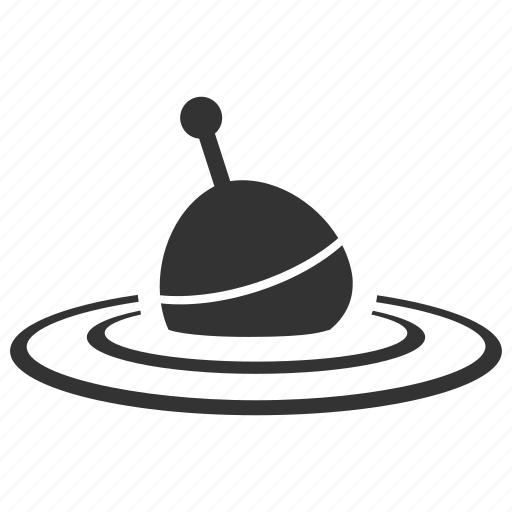 Make the electrode float!
4
LIDINE 2022, Warsaw, September, 21-23
V. Chepel
If we still in love with 2-phases – what can we do?
How do we gain a better control of what is happening on the surface?
Ideally, one would like to separate the two phases with, say, a membrane transparent for light and electrons but not for Xe or Ar atoms.
Big question – what this membrane might be?
The liquid phase and the gas should be in thermal equilibrium (in the region of their contact, at least)  problem of gas condensation above the membrane and bubble formation in the liquid
Maybe, holes for electrons?  GEM, THGEM, etc
How do we control the liquid level precisely to have liquid below and gas above it?
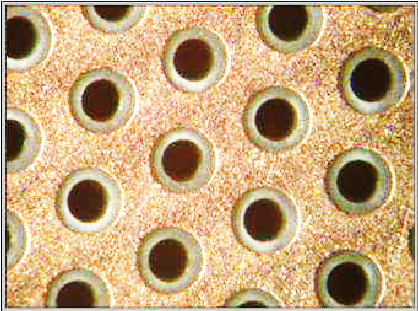 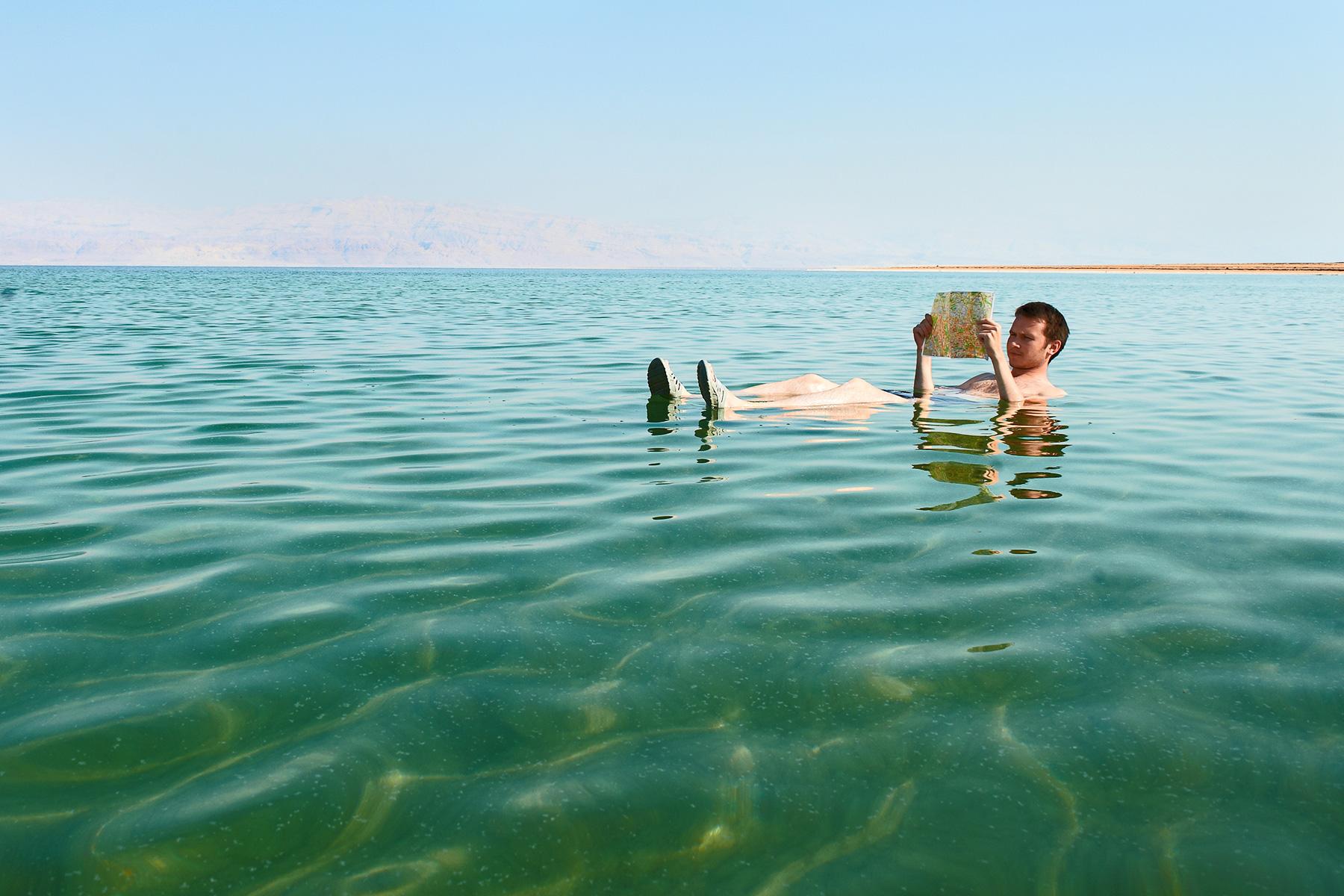 Go natural, let it float !
5
LIDINE 2022, Warsaw, September, 21-23
V. Chepel
The idea
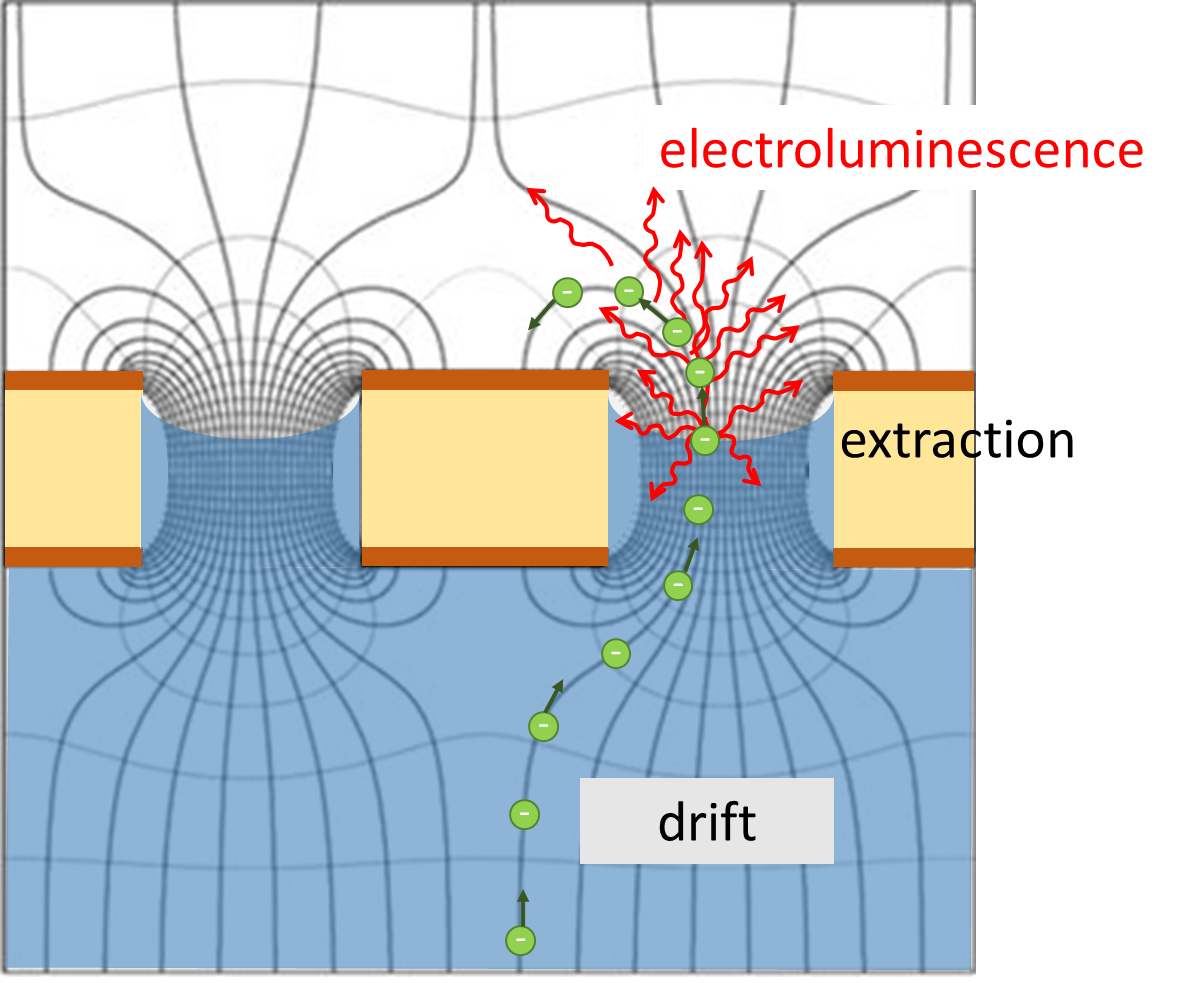 How do we know that the liquid interface will stay between the two copper electrodes?
How do we know the liquid will enter the hole?
How do we know that the liquid will not spill over THGEM?
How do we know what is liquid surface profile in the hole?
Too many questions…   Just try it!
6
LIDINE 2022, Warsaw, September, 21-23
V. Chepel
“Fundamentals”
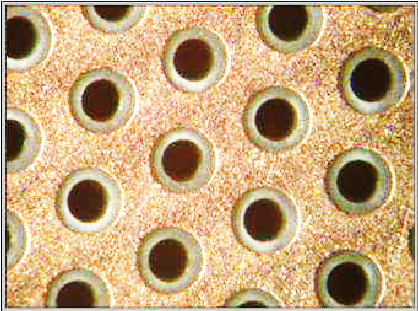 Possible advantages of THGEM on the surface:
Free liquid surface is much reduced  
No worry about surface instabilities (e.g. waves, ripples, microexplosions)
No undersurface electron drift (possible cause for “spontaneous” single electron emission
+ If floating :
No need for fine tilt adjustment
No need for keeping the liquid at a well defined and constant level
No sagging (does not matter even there were some)
FR4
copper
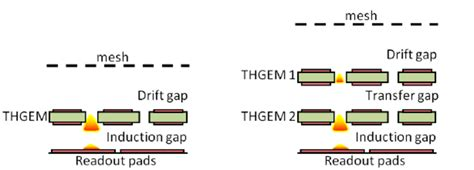 V. Chepel
LIDINE 2022, Warsaw, September, 21-23
7
Experimental setup
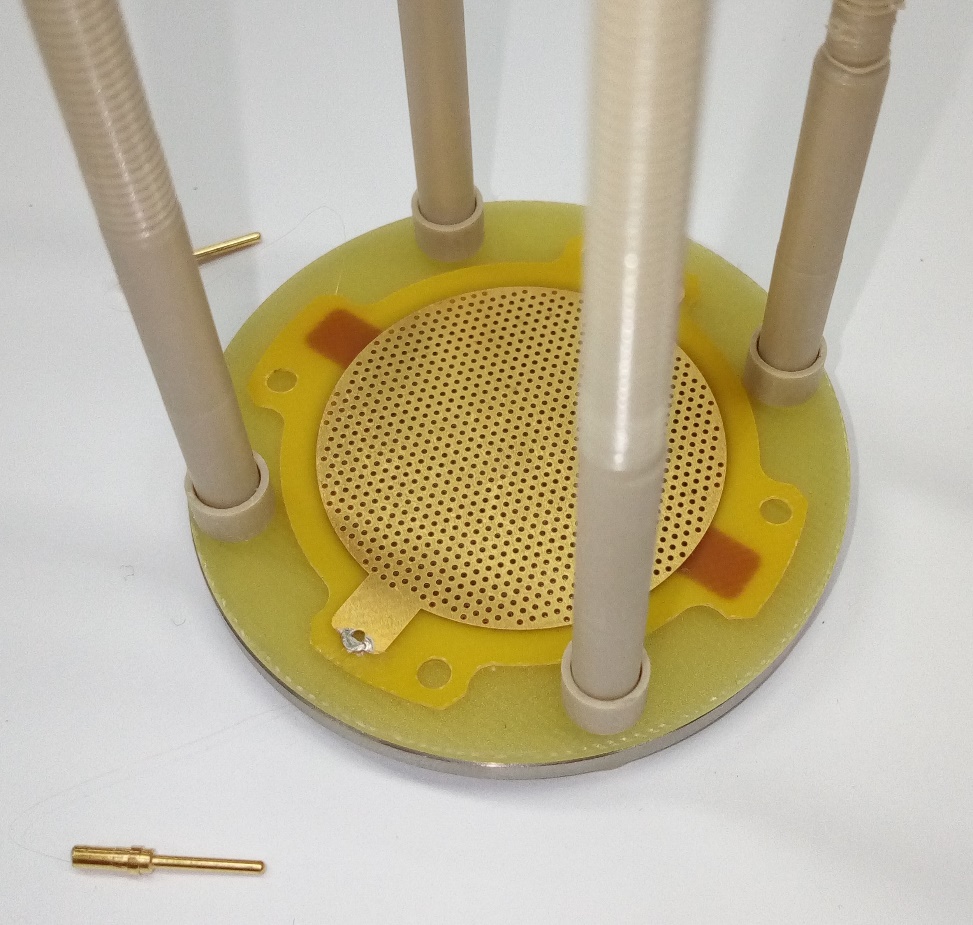 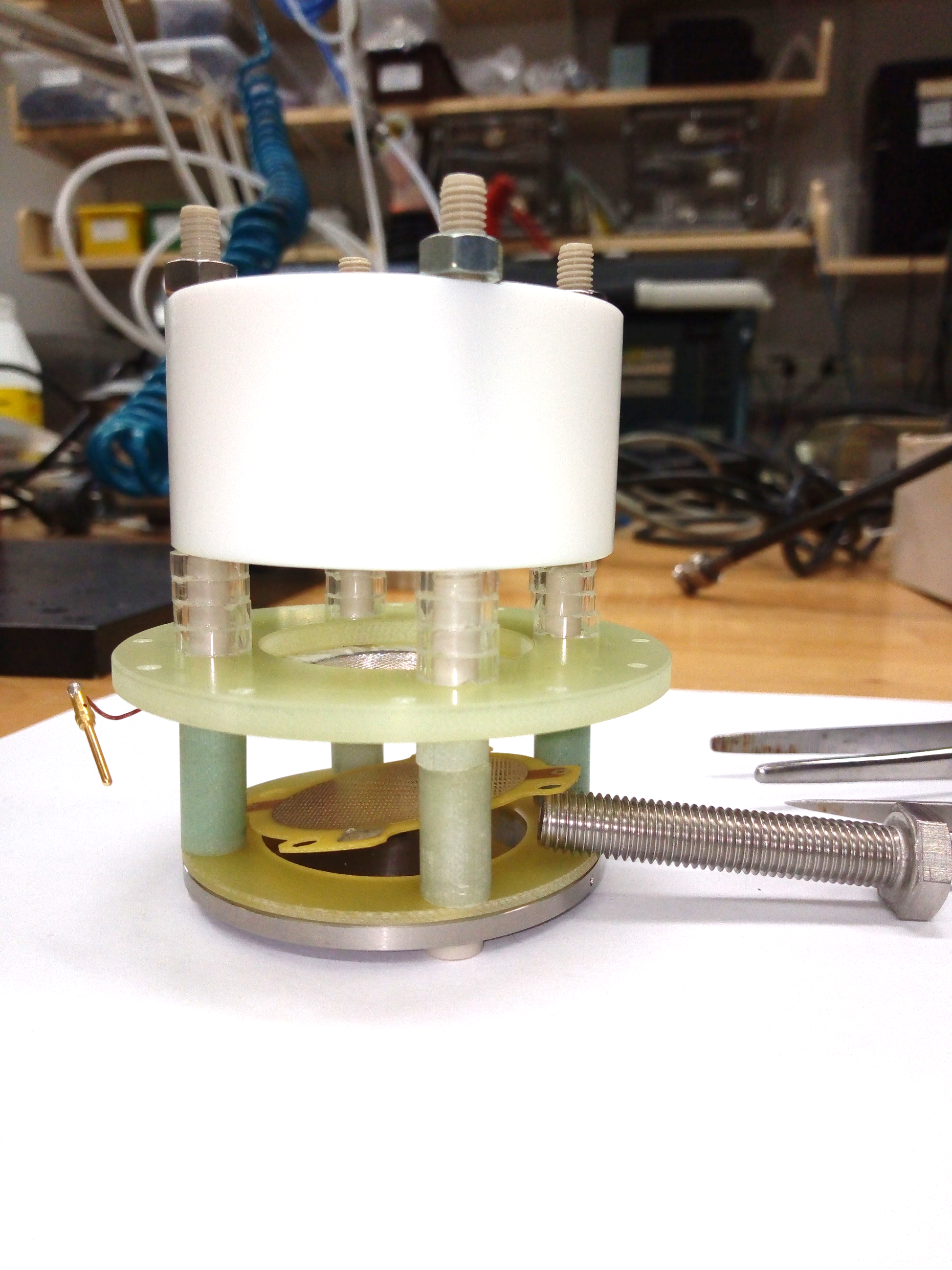 THGEM:
0.4 mm thick
0.3 mm holes, 0.1 mm rim
1.0 mm pitch
V. Chepel
LIDINE 2022, Warsaw, September, 21-23
8
Experimental setup – voltages
THGEM position with LXe below the cathode
Floating THGEM
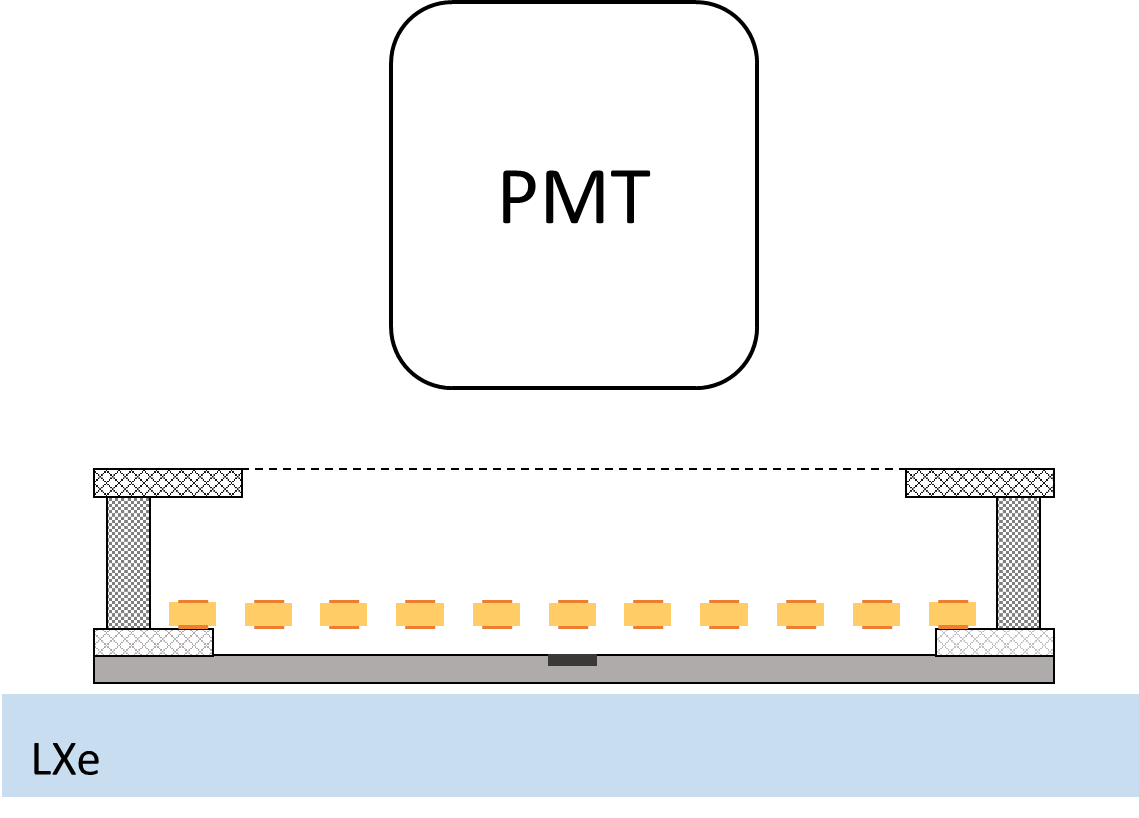 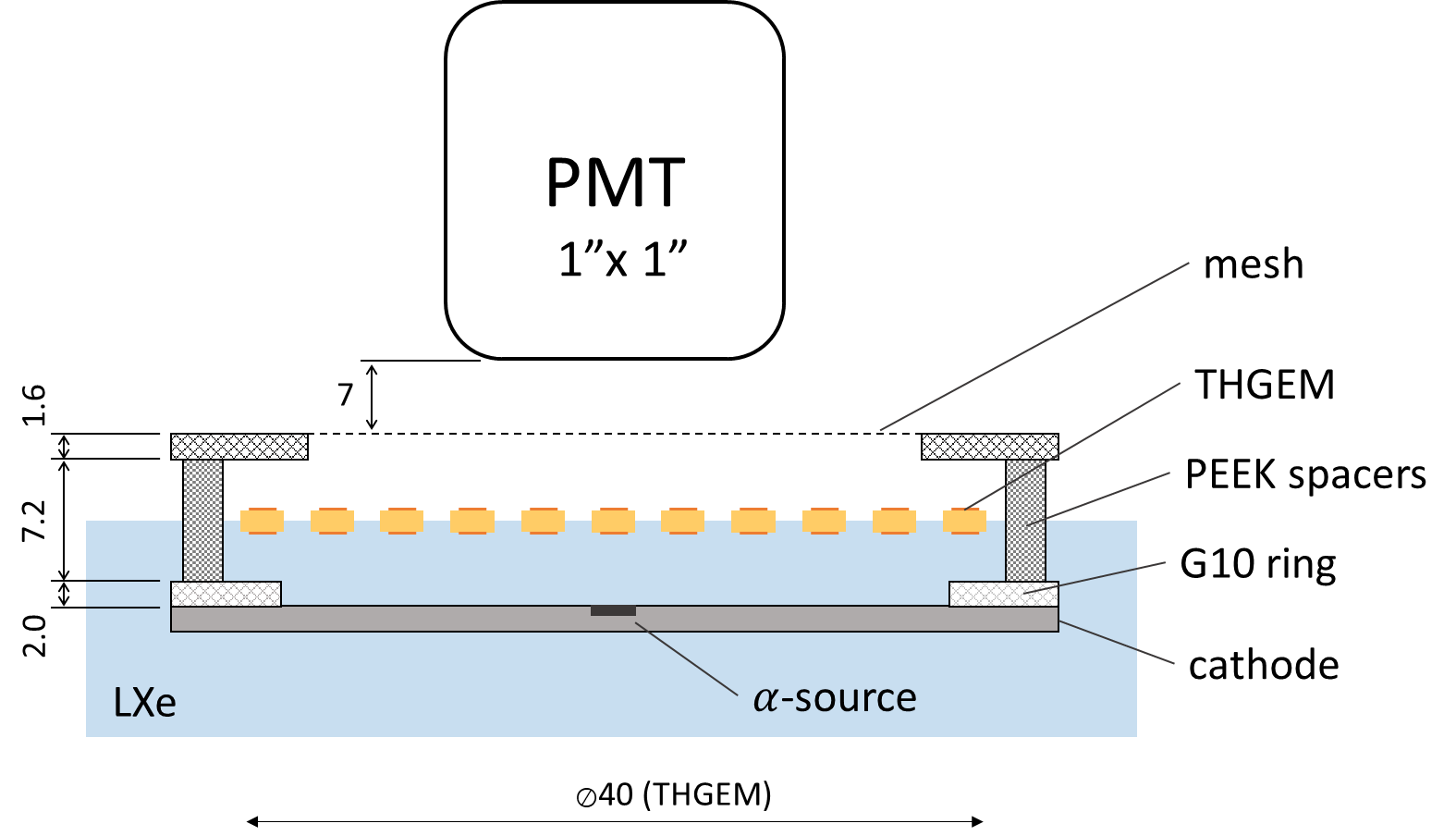 tipical voltages:
0 to +…
or 0
0
E
-2500
-2900
V. Chepel
LIDINE 2022, Warsaw, September, 21-23
9
See something?
PMT signal
Estimated liquid thickness 6.8 mm
V. Chepel
LIDINE 2022, Warsaw, September, 21-23
10
PMT waveforms for different liquid levels
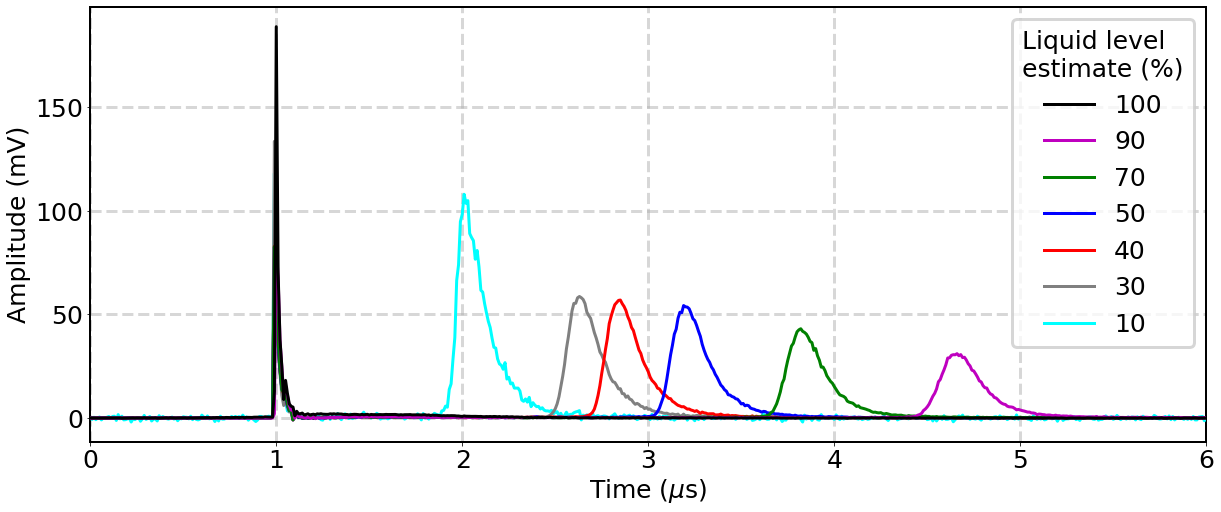 S1
more LXe
S2
No S2 for fully covered THGEM
Drift time in the liquid
V. Chepel
LIDINE 2022, Warsaw, September, 21-23
11
Field computation (COMSOL)
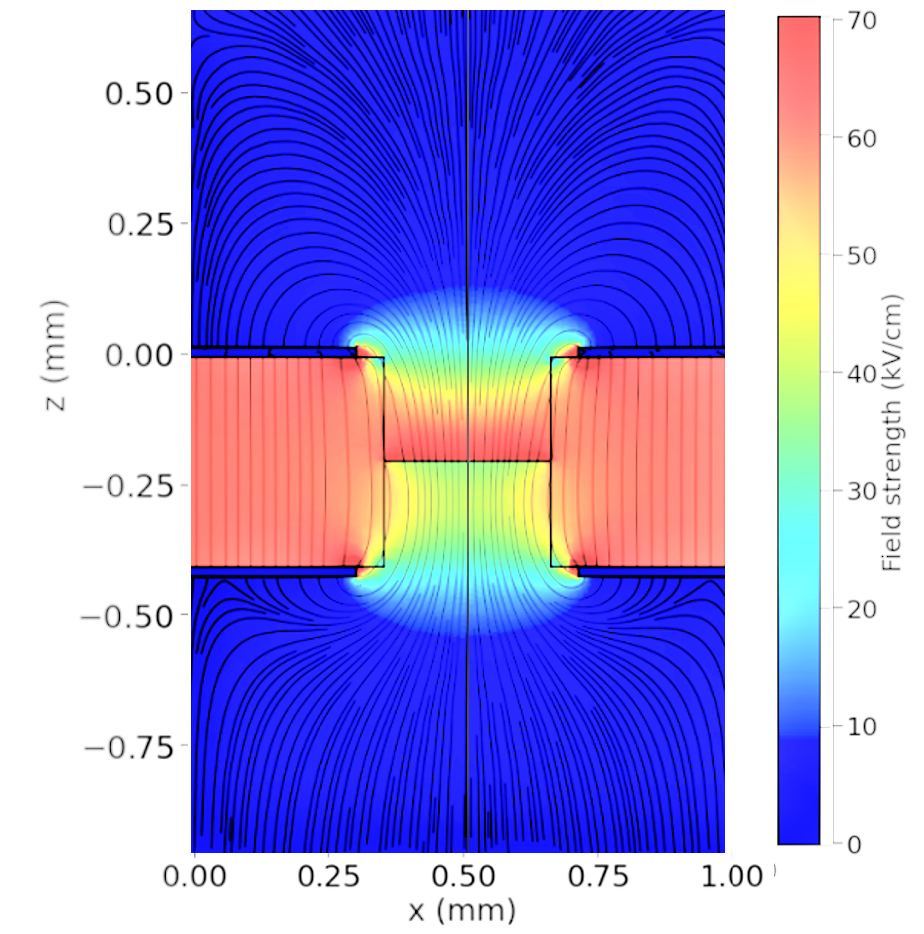 Fields near the interface:
LXe level
Field strength (kV/cm)
12
V. Chepel
LIDINE 2022, Warsaw, September, 21-23
Waveform evolution with field above THGEM
THGEM
holes
Uniform field above
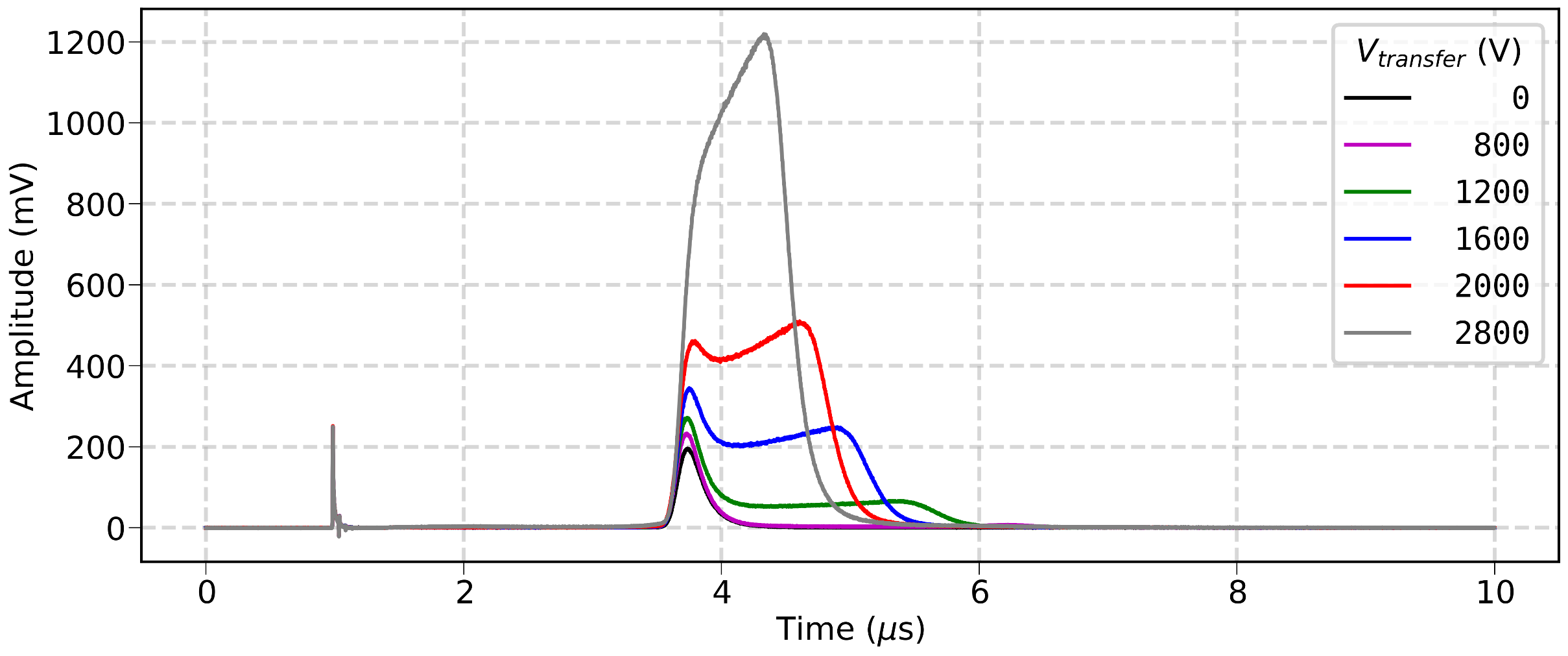 S2
S1
V. Chepel
LIDINE 2022, Warsaw, September, 21-23
13
S2 area as function of the field above THGEM
~20x more light above THGEM than in the holes
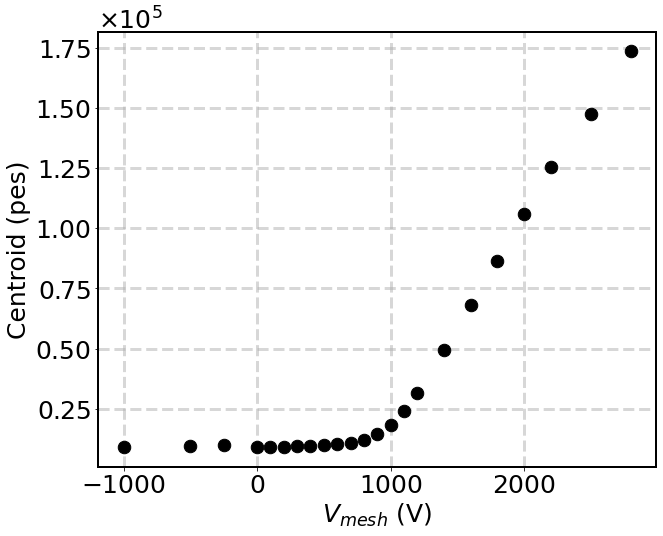 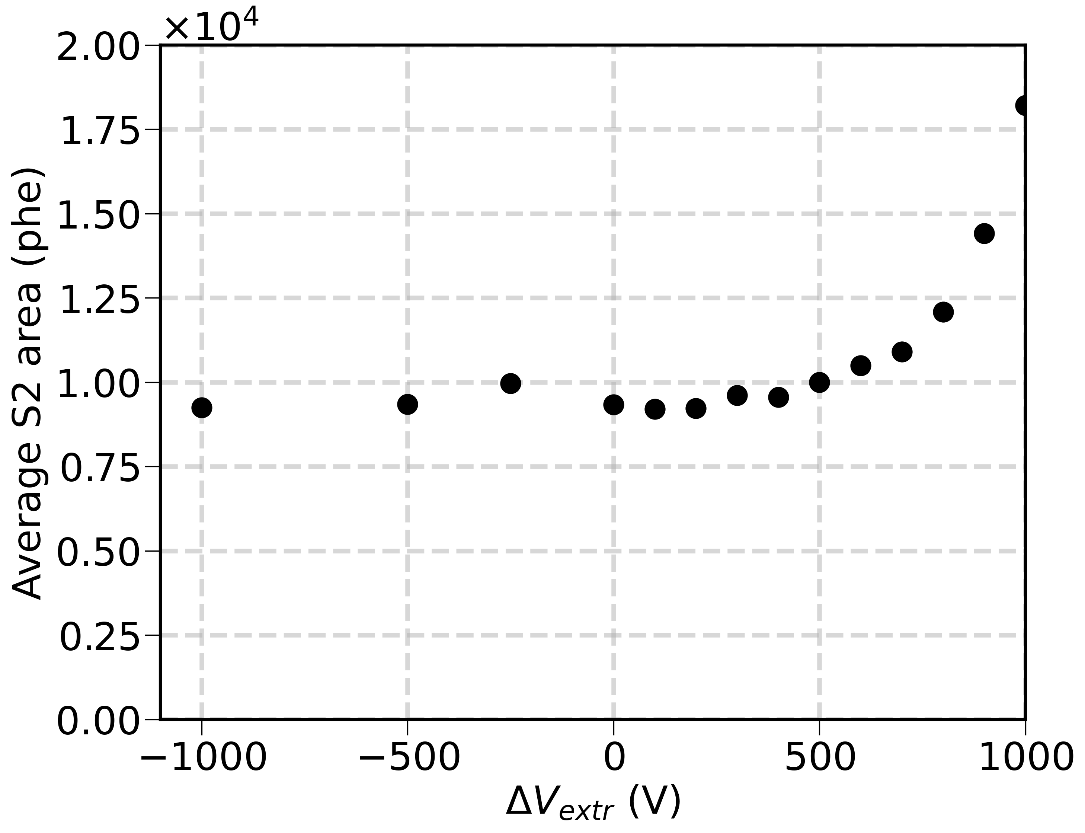 Light in the uniform field
Number of photoelectrons
Light in THGEM holes
zoom
Vmesh(V)
Most of the light is produced in the holes and not in their vicinity
Reversed extraction field
V. Chepel
LIDINE 2022, Warsaw, September, 21-23
14
S2 area – resolution
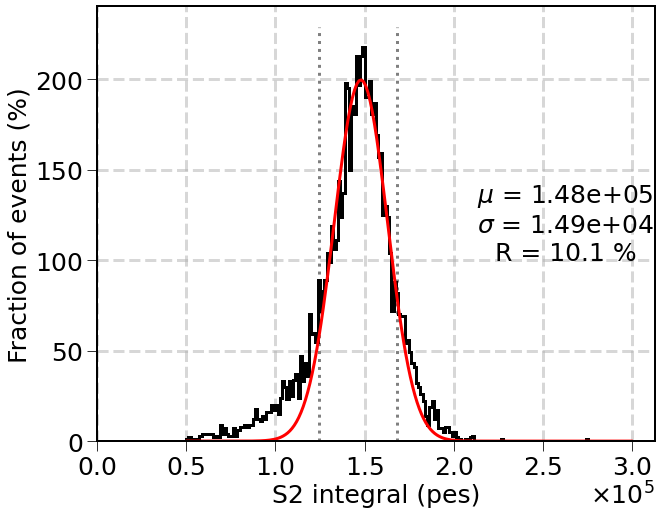 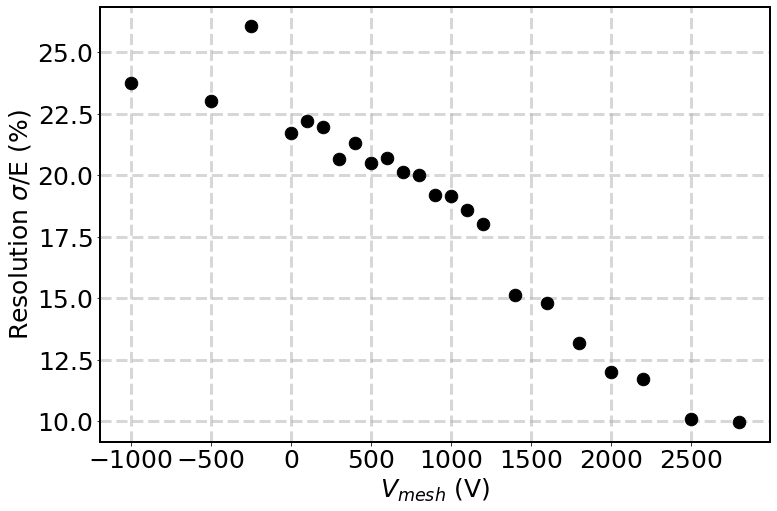 Light in the holes only
V. Chepel
LIDINE 2022, Warsaw, September, 21-23
15
S2 area as function of voltage across THGEM – dielectric retraction?
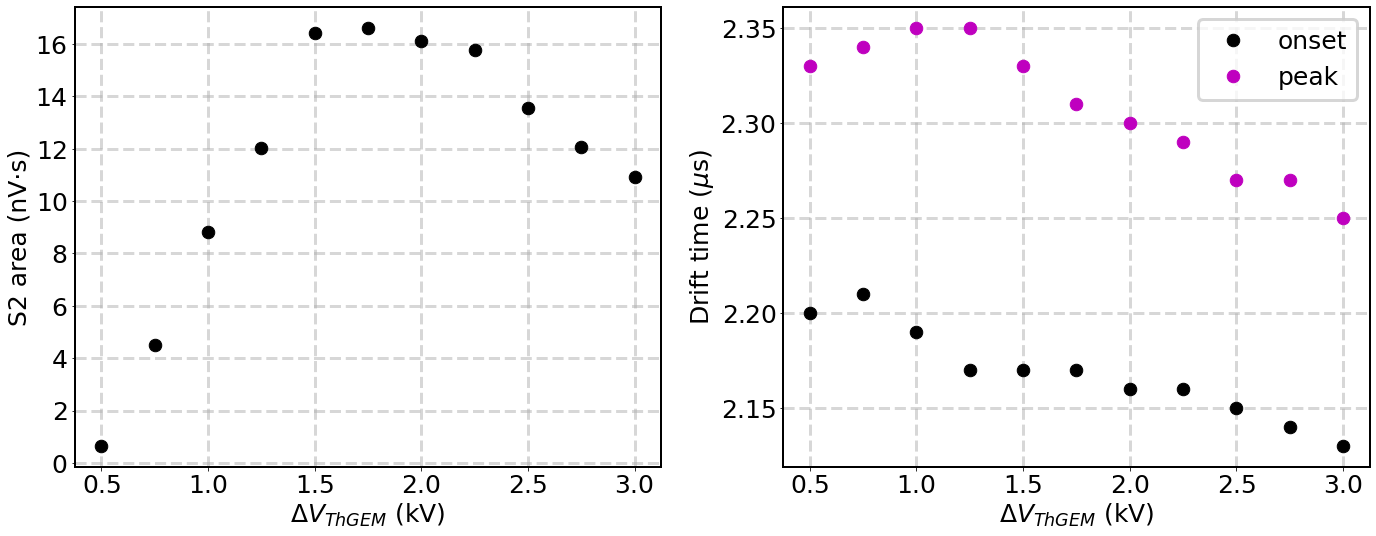 V. Chepel
LIDINE 2022, Warsaw, September, 21-23
16
Benefits
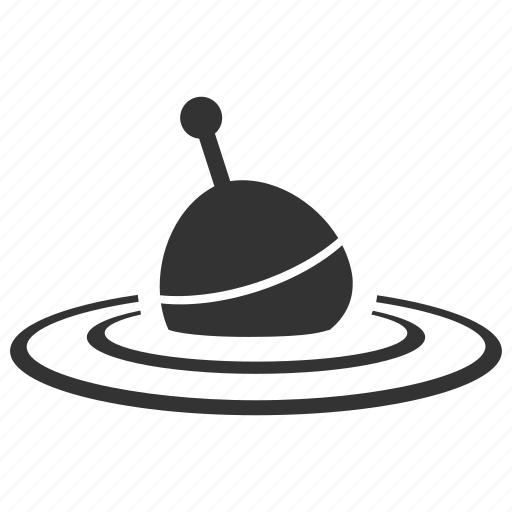 Significantly smaller free liquid surface – reduced probability of any kind of surface instabilities (ripples, waves, microexplosions, etc.) 
Electron drift/diffusion under the surface – eliminated or made local (within the hole pitch)
High electron extraction probability thanks to high field at the interface (unreachable in uniform field)
Positive ion feedback (if any) – likely to end up at the floating electrode
Result – reduced single electron noise
Parallelism between gate and extraction electrodes – guaranteed for any dimensions
No sagging 
No need for fine detector levelling and liquid level control
V. Chepel
LIDINE 2022, Warsaw, September, 21-23
17
Remaining questions/futher work
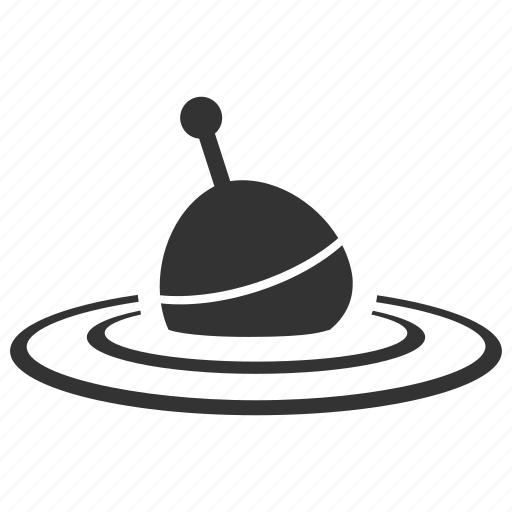 Opacity for VUV (S1 problem) – CsI photocathode? Quartz substrate?
Physics – meniscus profile, wettability, E field effect, electron transmission efficiency
Structure optimization – thicker THGEM? Bigger holes?
Works in LAr (1.4 g/cm3)?
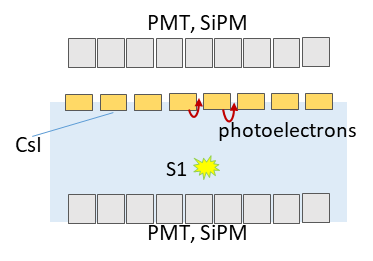 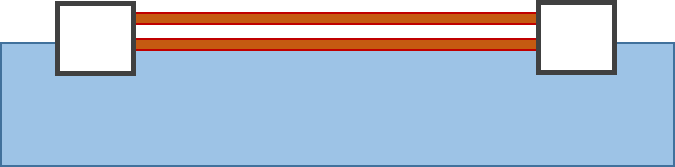 LAr or LXe
floaters
LAr or LXe
V. Chepel
LIDINE 2022, Warsaw, September, 21-23
18
Conclusions
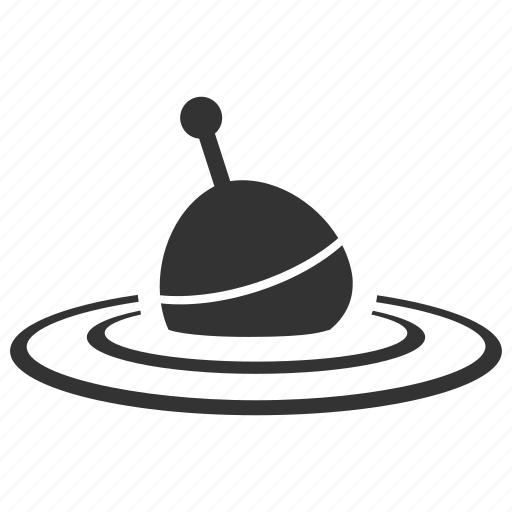 1. Prove of principle – successful
2. Next – study details – physics and optimization
3. There is more to floating …
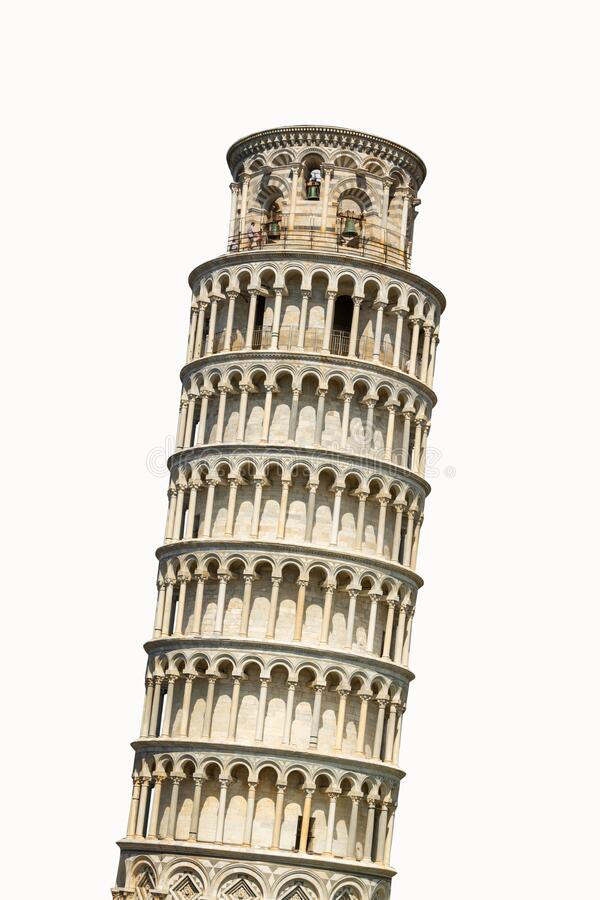 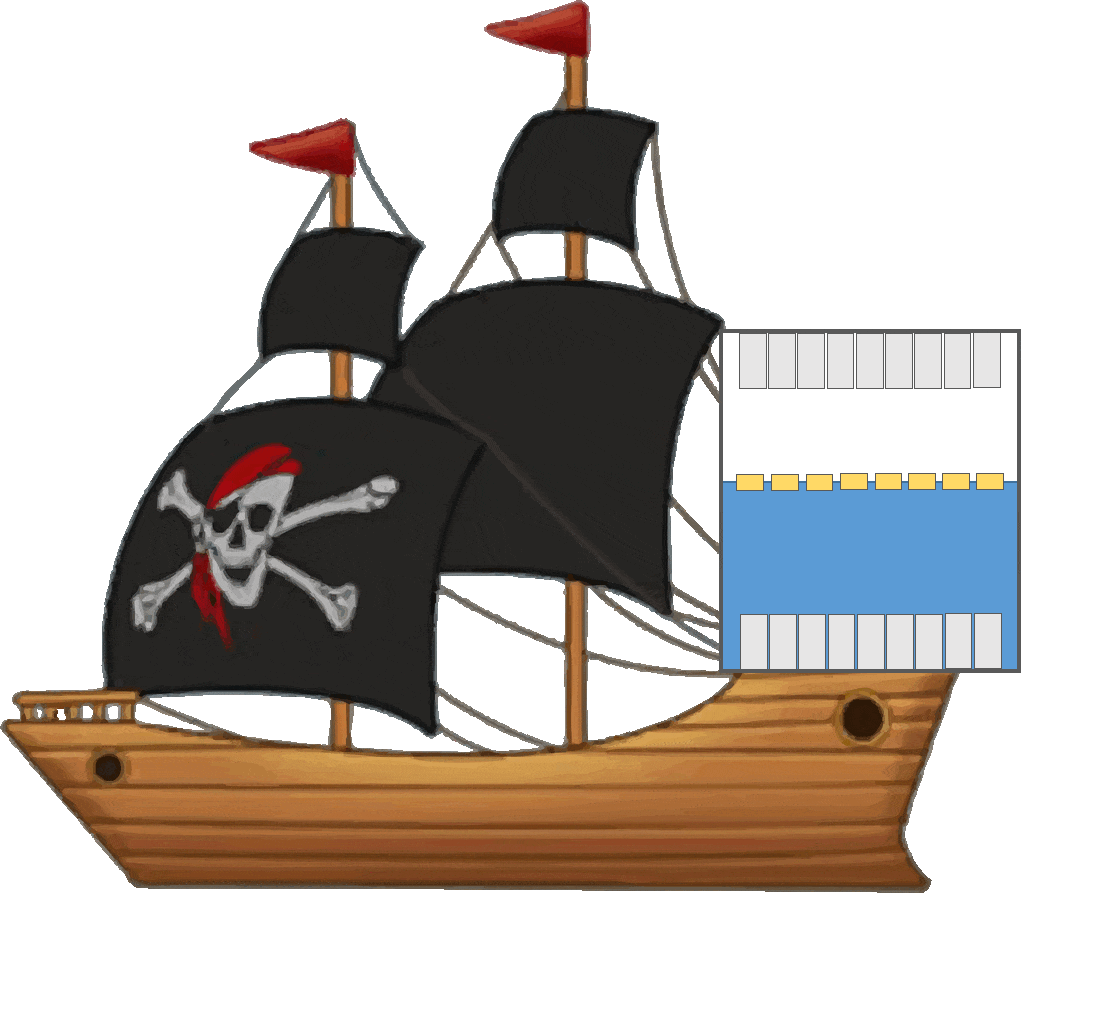 V. Chepel
LIDINE 2022, Warsaw, September, 21-23
19